Gavilan Joint Community College District  Budget Committee August 28, 2018
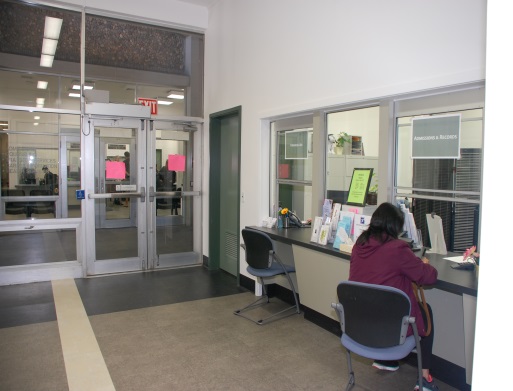 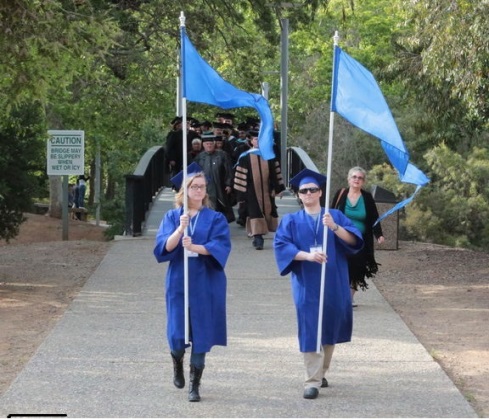 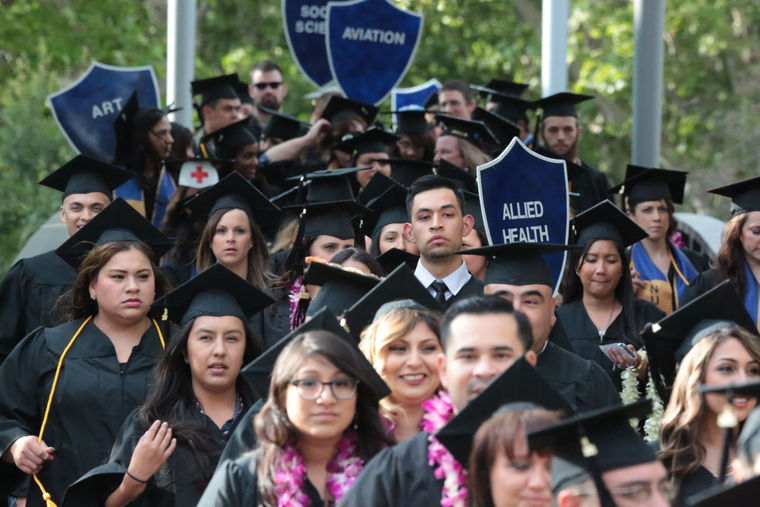 Board of Trustees	
Jonathan Brusco  – President	
Mark Dover - Vice President
Walt Glines – Clerk
Kent Child - Trustee
Lois Locci, ED D.- Trustee			
Rachel Perez– Trustee
Laura Perry - Esq. – Trustee
Adam Lopez - Student Trustee

Administration
Dr. Kathleen A. Rose — Superintendent/President
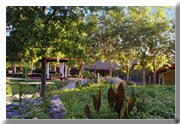 FY 2017/18
• Shift $2.6 million in employee health premium costs from the General Fund to OPEB
• OPEB trust currently has $8.6m invested with a current liability of $12m
• This OPEB shift will ensure compliance with the 50% law
• Shift $115,000 in expenses from the General Fund to the Parking Fund
• Shift $275,000 in legal, lawsuit settlements and property & liability insurance expenses to Self-Insurance Fund
FY 2018/19
• Reduced $65,000 from 1310 account and $12,000 in faculty overload General Fund
• Implement the Enrollment Management Plan to scale to achieve the following efficiencies. Overall implementation should yield a reduction of at least $300,000 in ongoing staffing costs to meet current FTES projections.
Salaries Moved to Parking Fund in 2017-18 remain there $115,000.
FY 2018/19 Additional

Add 197 FTES to Revenue equal to $1 million.
Decrease the 1310 and 1350 Accts $485,000.
Hold additional vacancies $500,000.
Business Office Positions $97,424.
Benefits reduced related to above $340,547.
Reduce contracts $200,000 out of $7 million.
Transfer additional expenses $100,000 to Capital Fund out of General Fund.
FY 2019/20

• Research and analyze a Supplemental “Executive” Retirement Plan (SERP) option. 
	• Will need to be in place by January 2019 	    to realize savings in 2019/20

(Hand Out Available)
Next Steps Needed

Committee approval to move forward to September Board for action and information.
	a) Resolution to reimburse medical costs for  	     $2.6 million 2017-18 expenditures.
	b) Approve 2018-19 Adopted Budget
	c) Information Item to Board on SERP for FY 	  	     2019-20.
	d) Mid-Year Review to come back to Board in 	     January 2019.